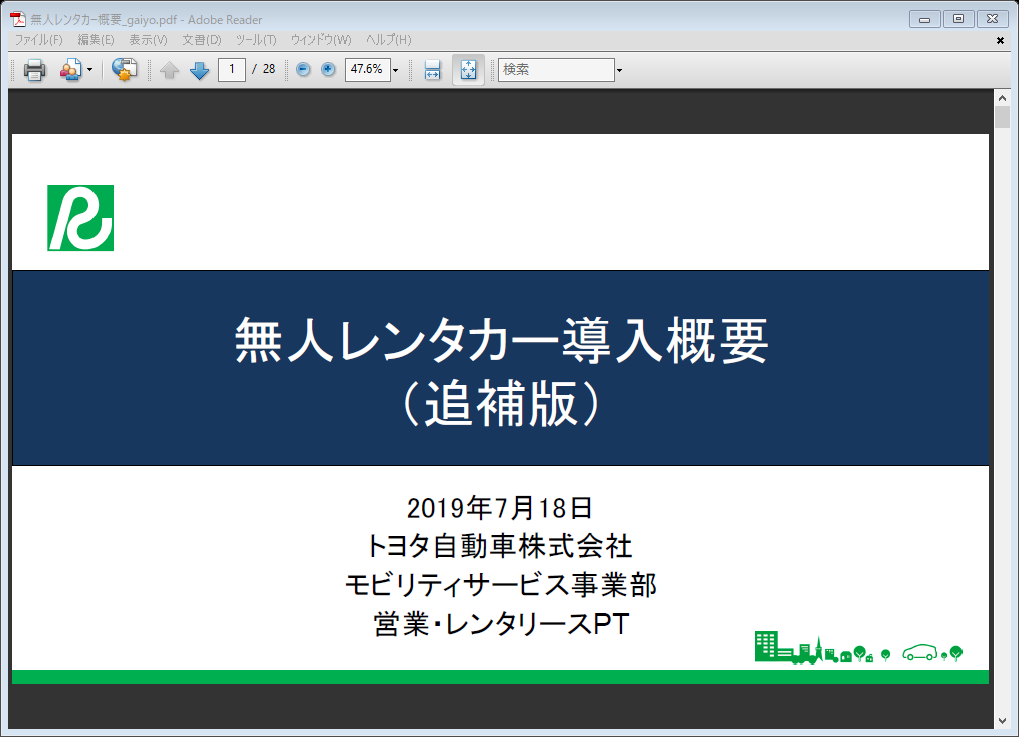 株式会社　トヨタレンタリース鳥取
の考え方
P2-P5
P6-P8
P9-P12
1
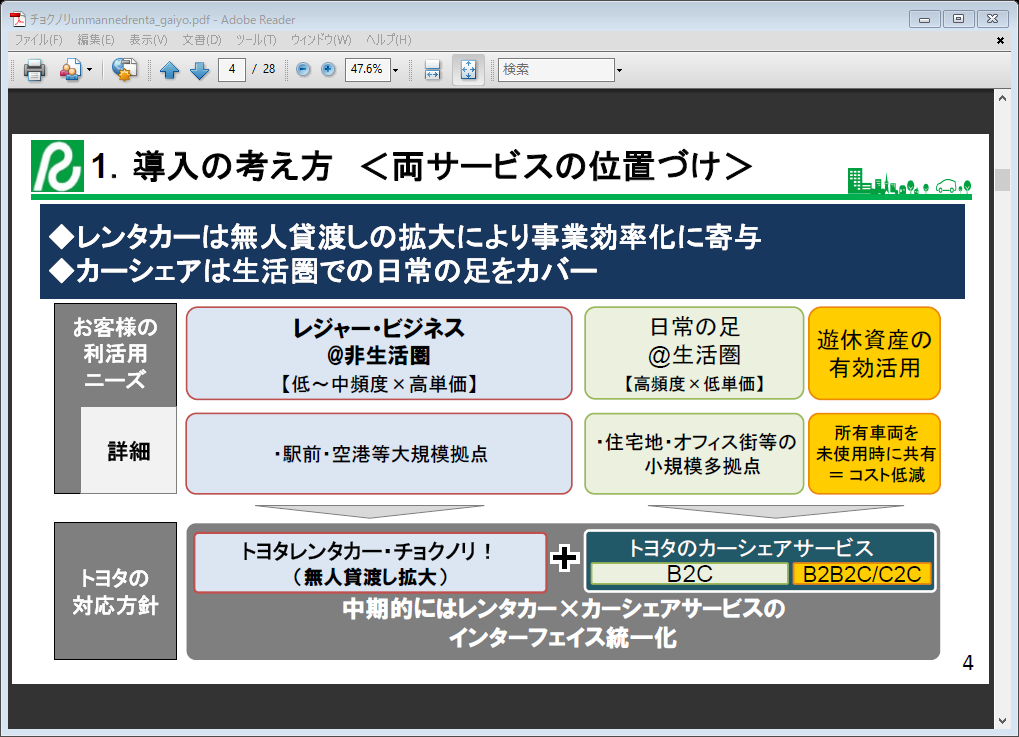 考え方
2
<無人レンタカー＞
考え方
3
＜効果＞
考え方
4
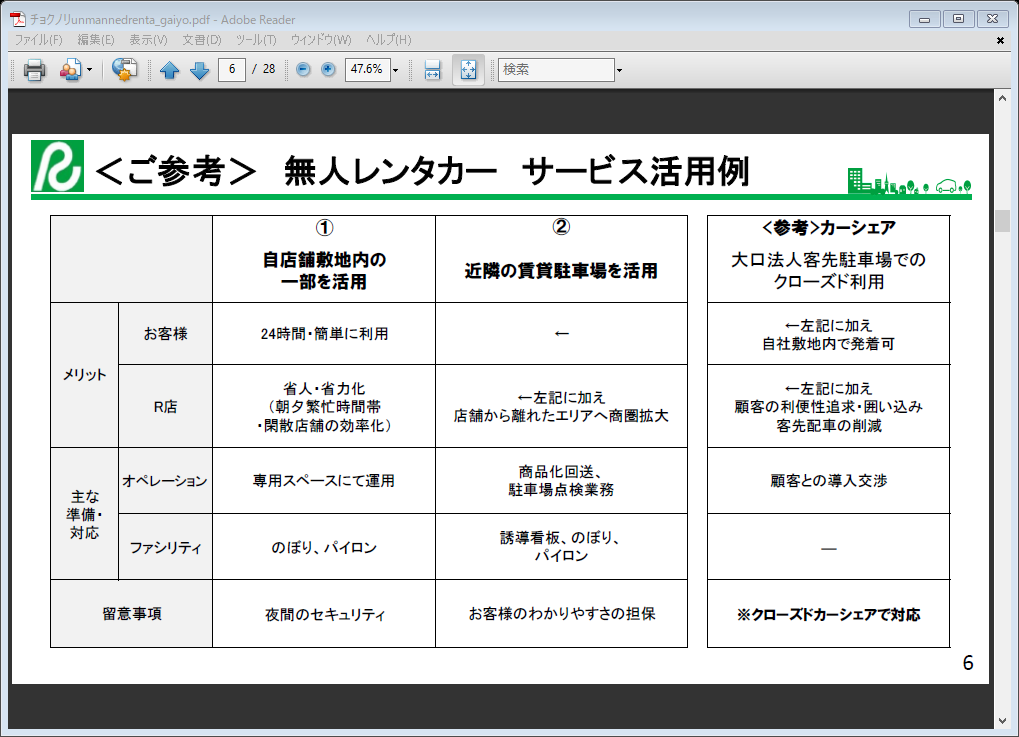 5
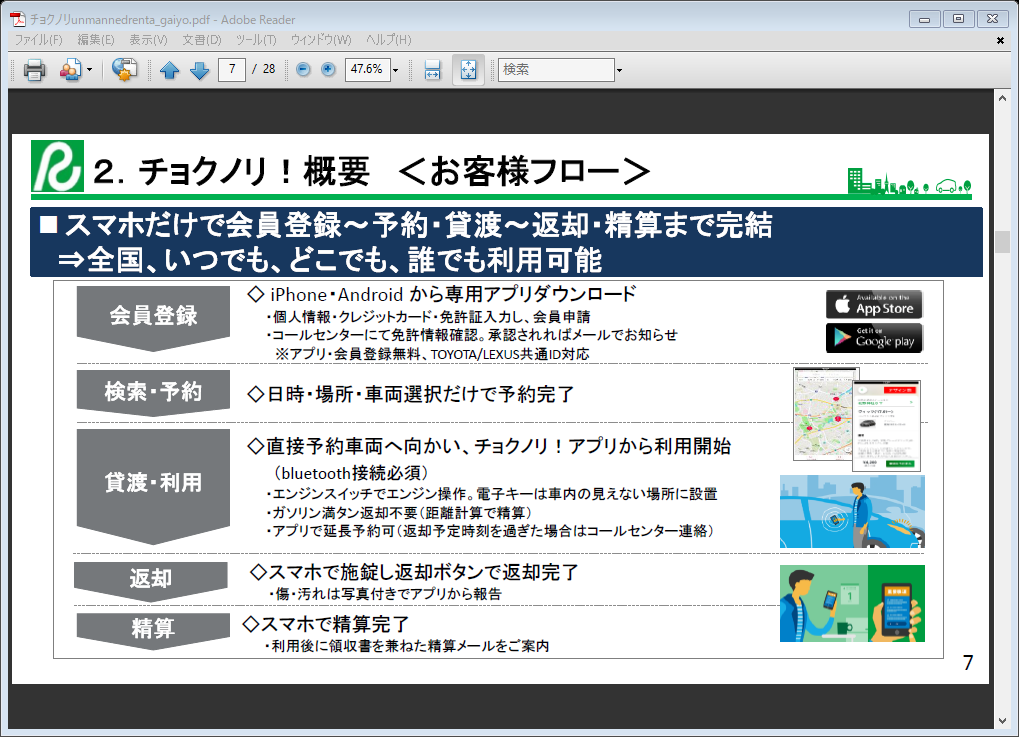 6
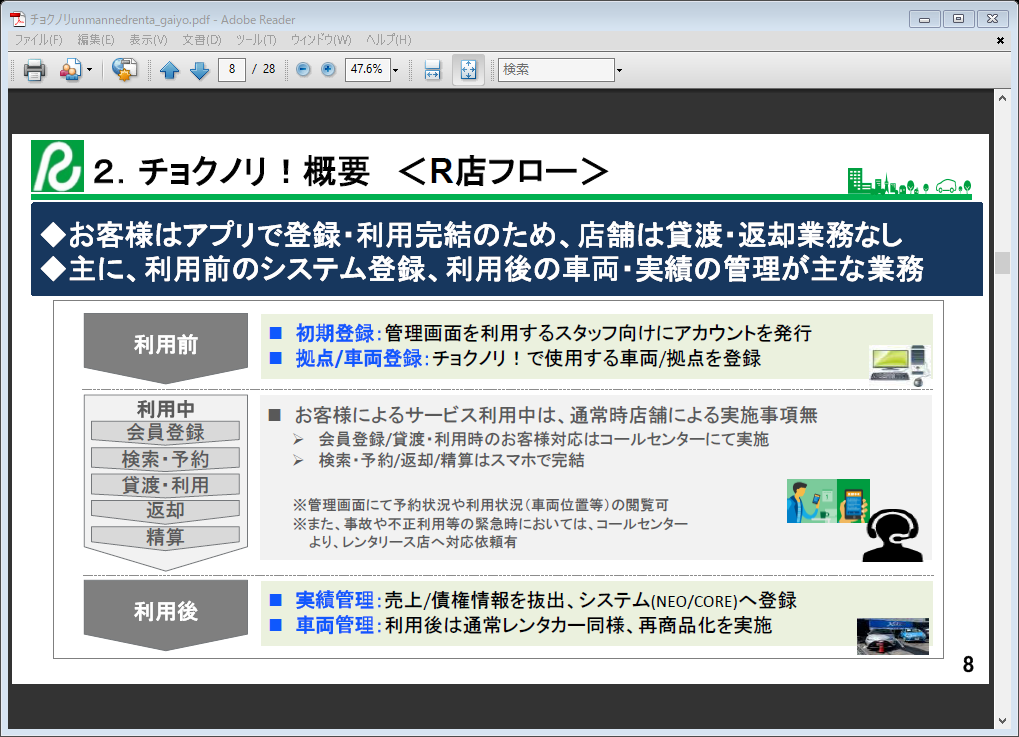 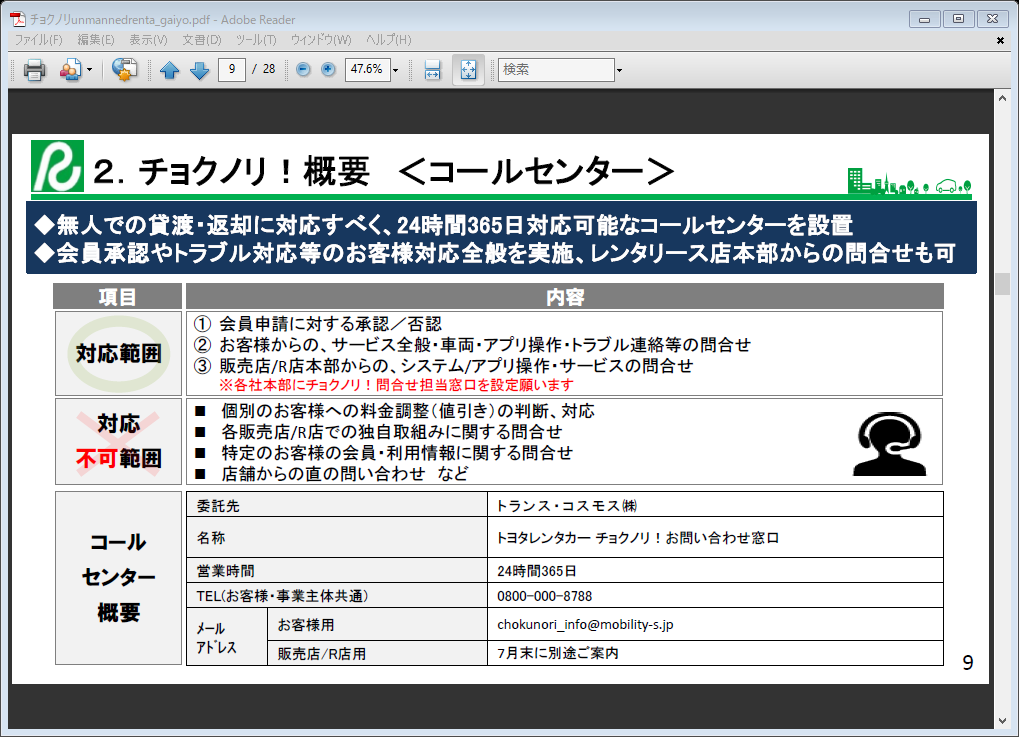 7
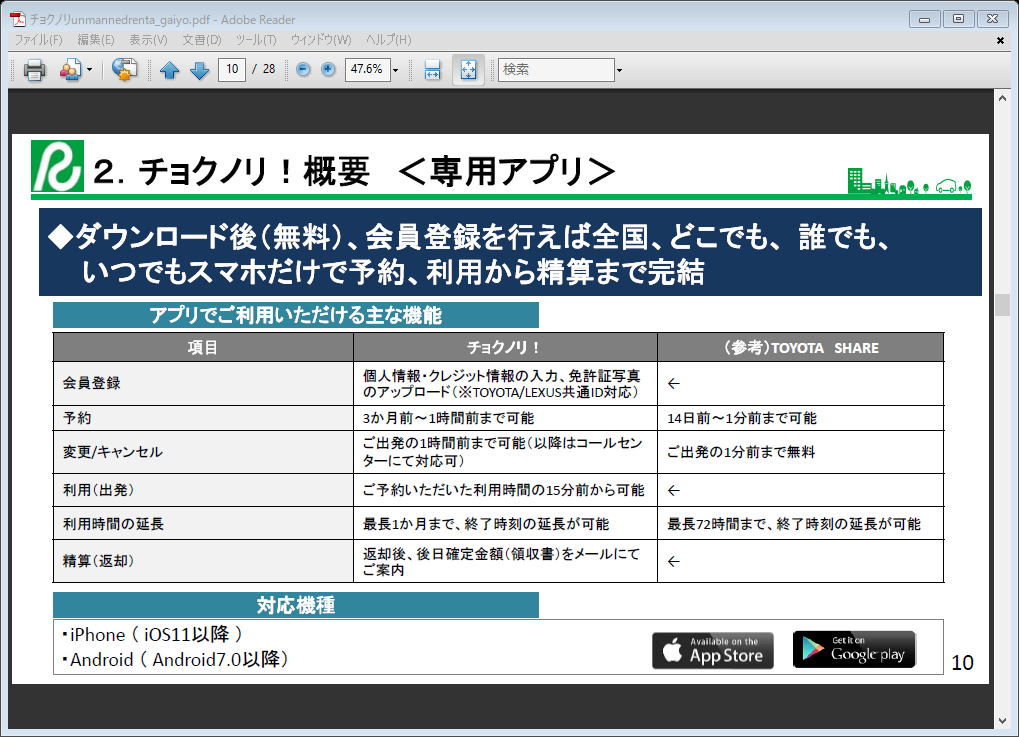 8
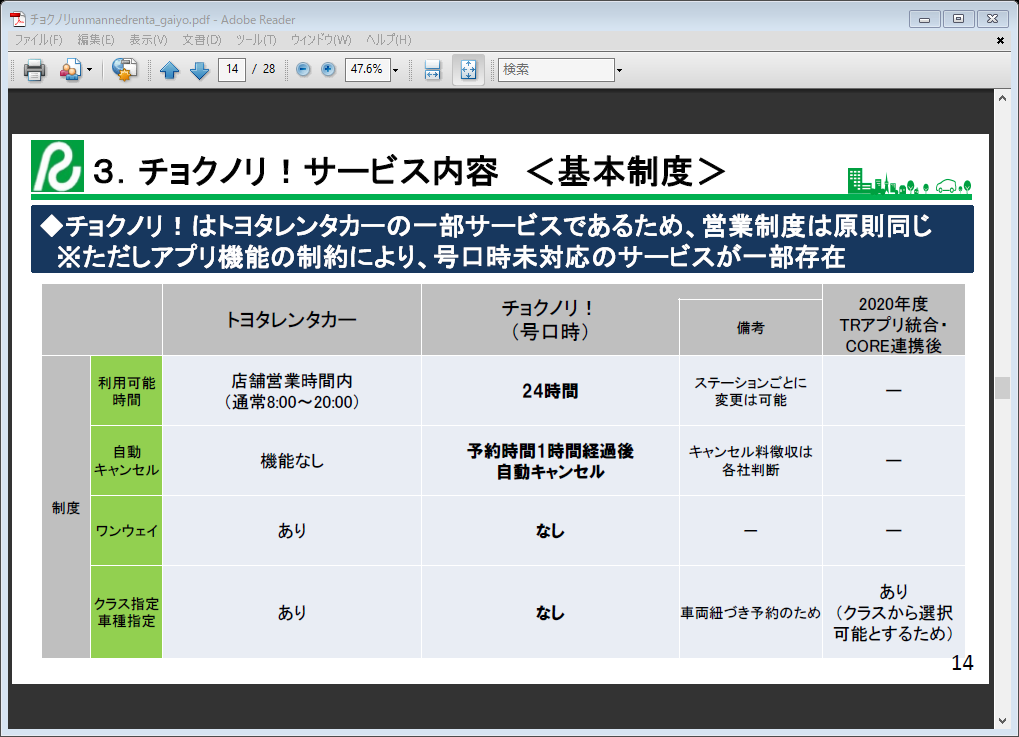 9
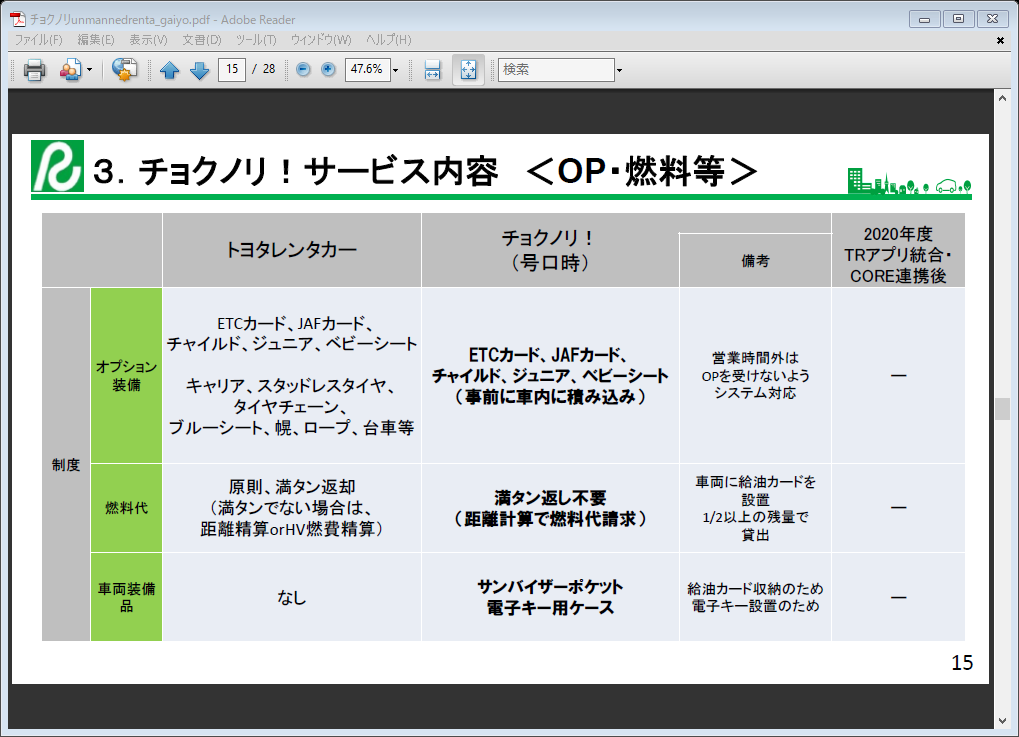 10
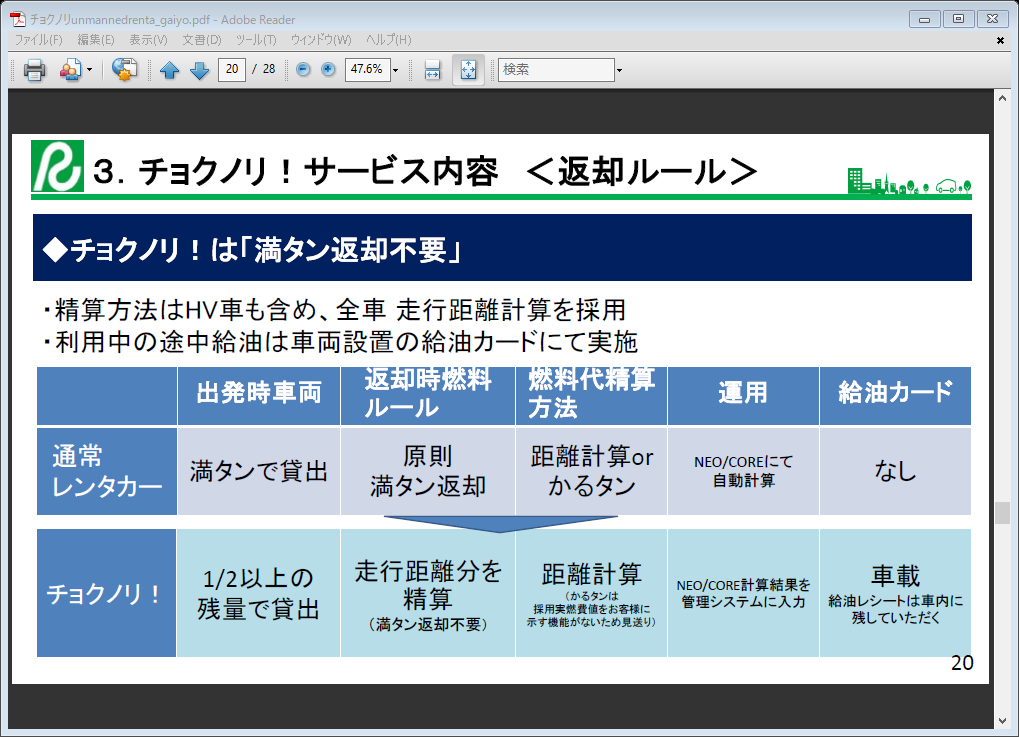 11
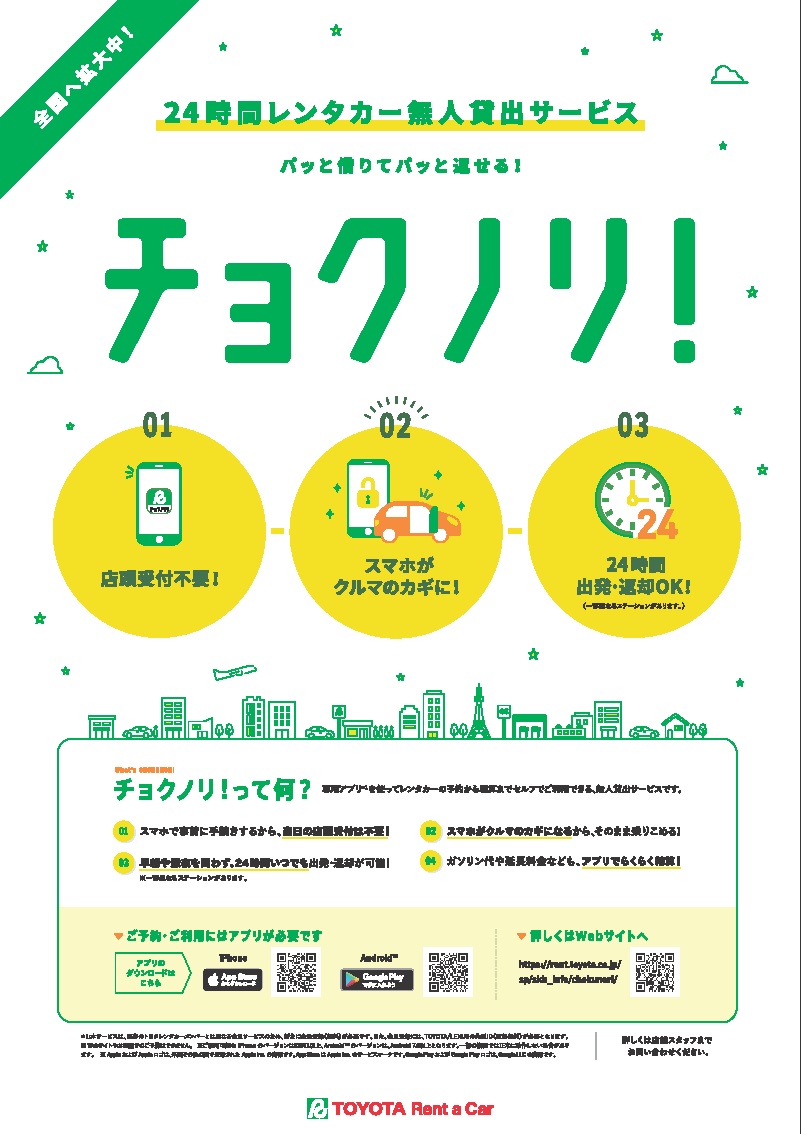 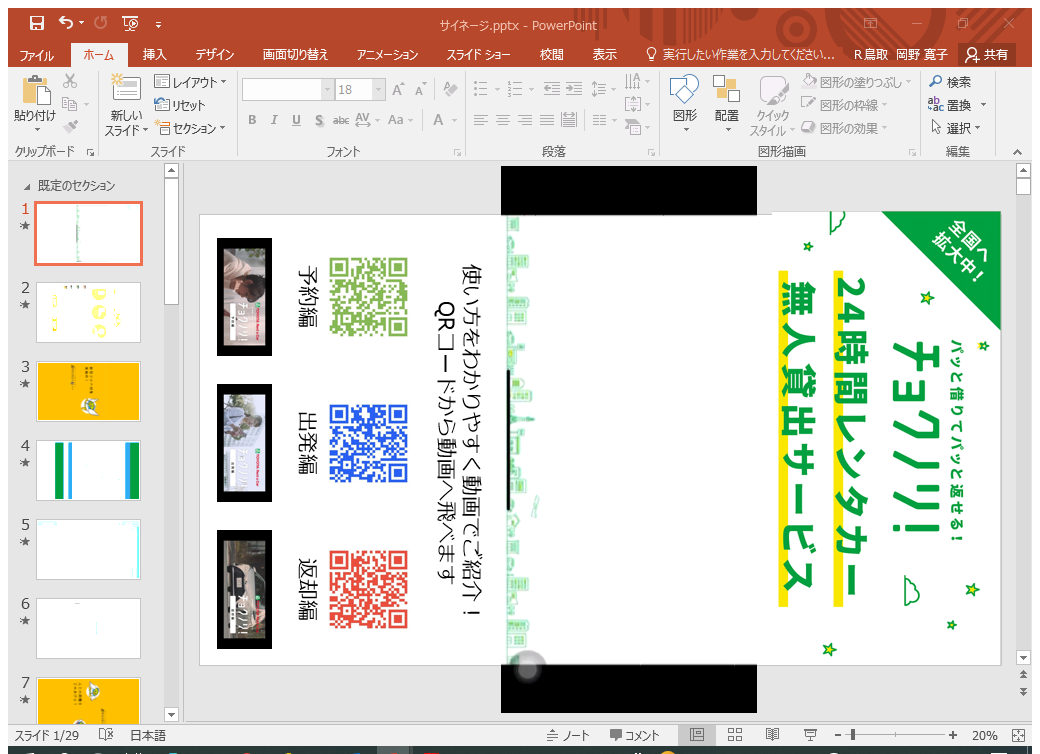 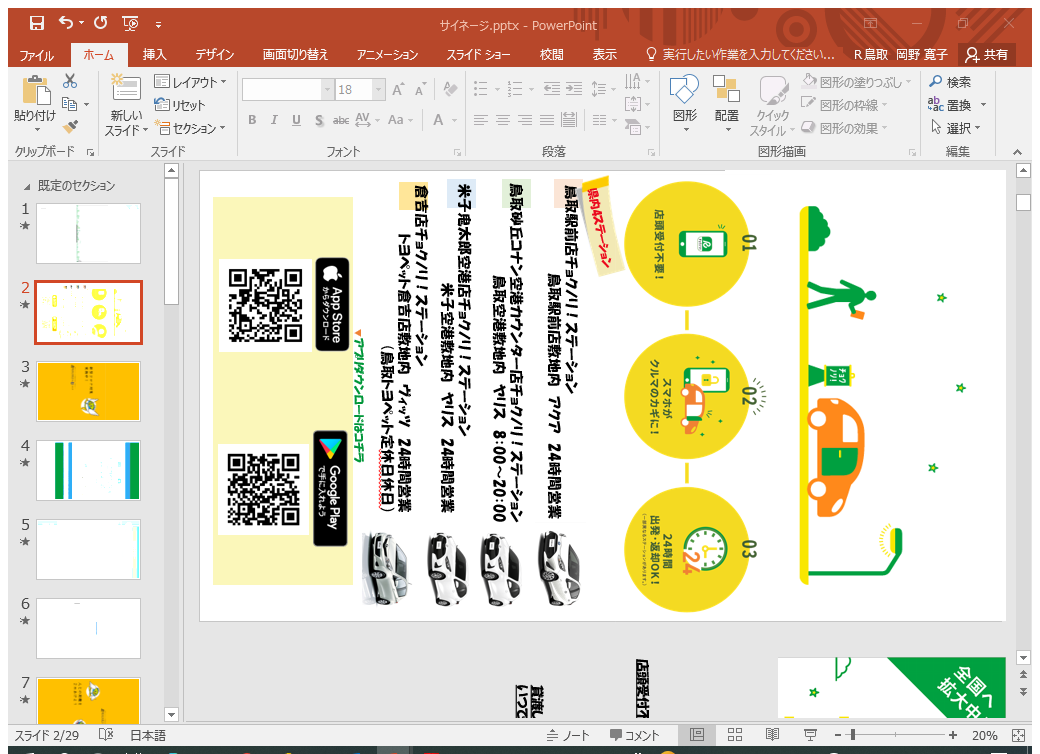 12